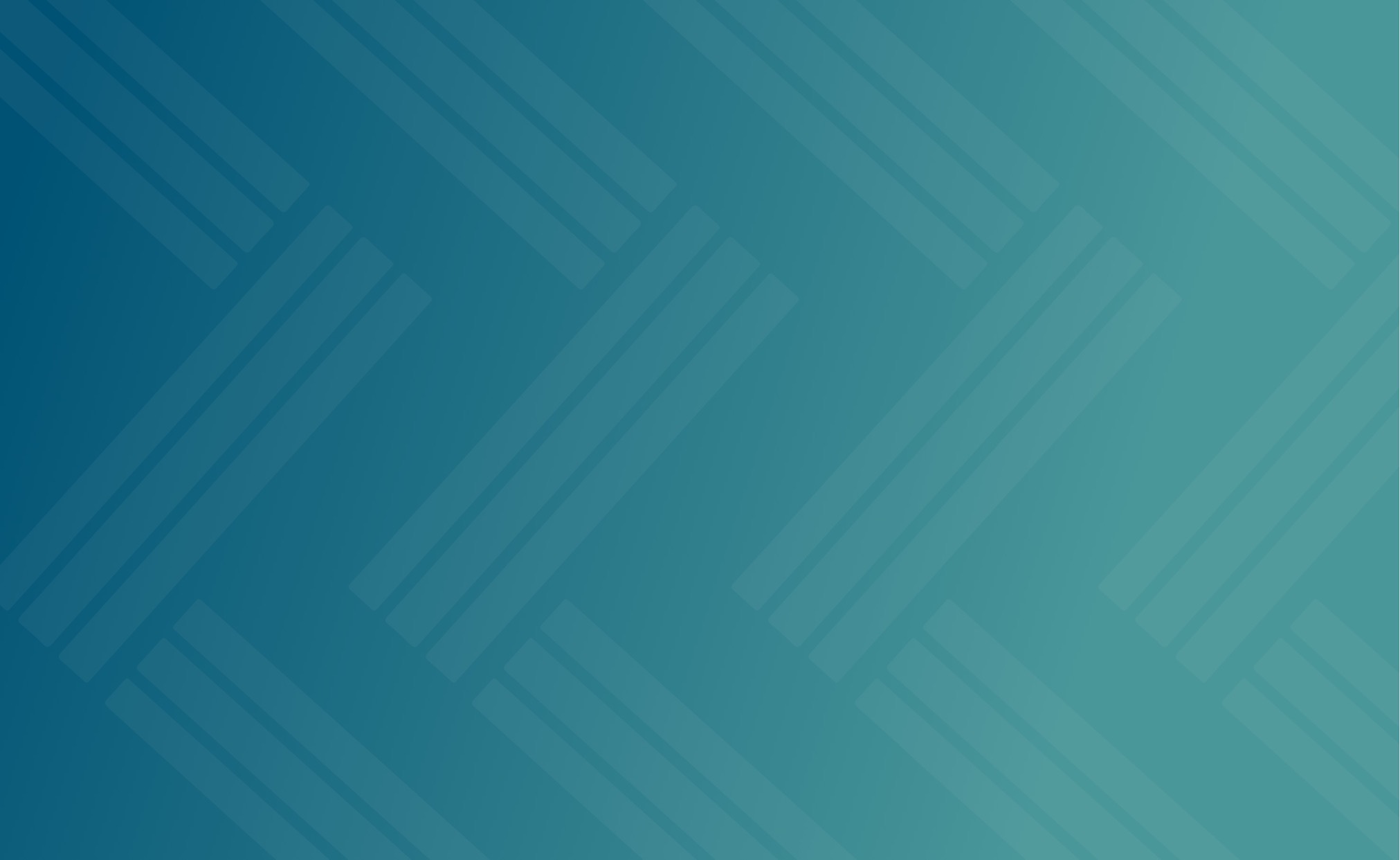 All about the board
Information for prospective trustees
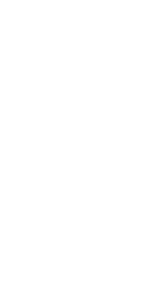 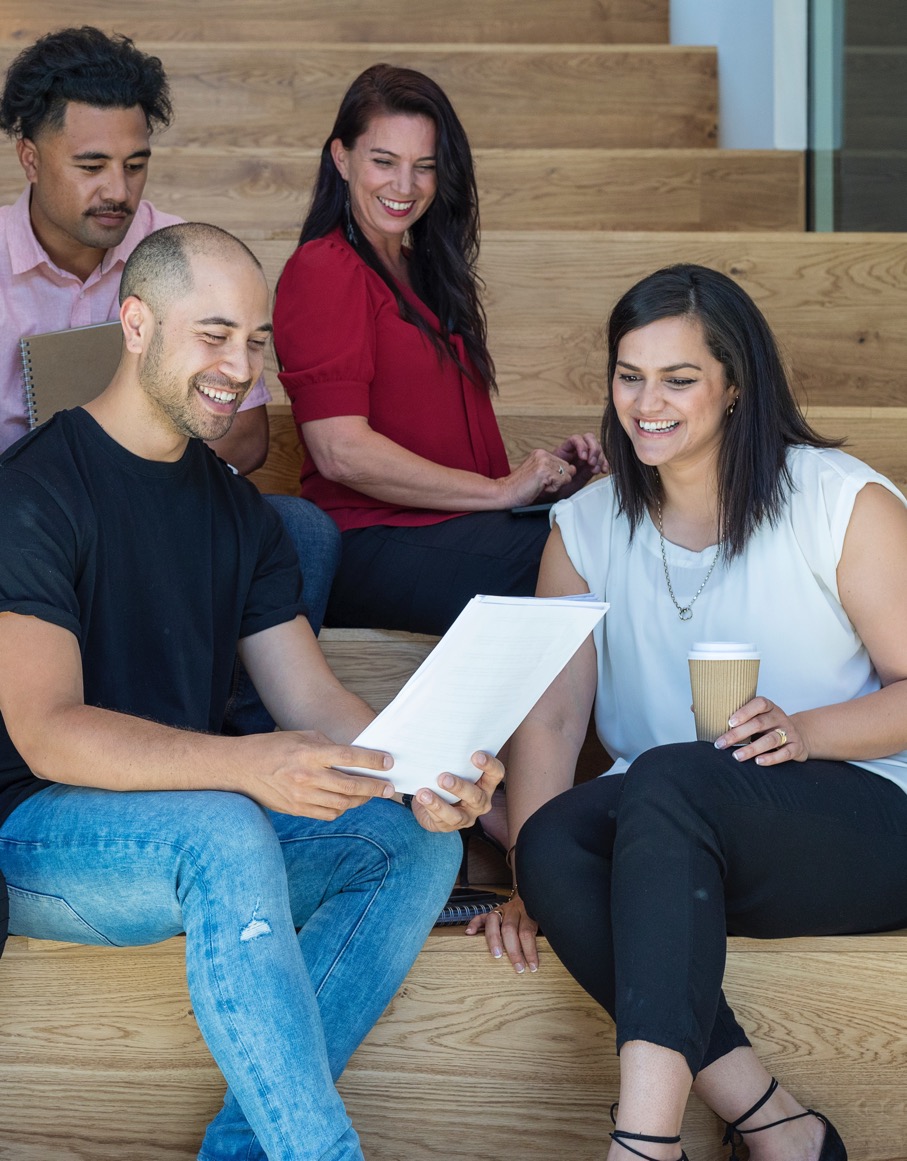 Contents
Section 1	Board composition/membership
Section 2	Who can be a parent trustee?
Section 3	What skills, experience and behaviour 		are we looking for?
Section 4	What do trustees do?
Section 5	Where to go for more information
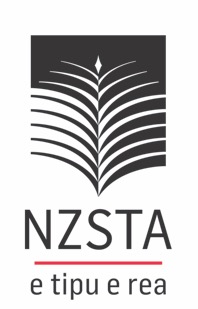 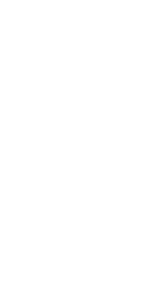 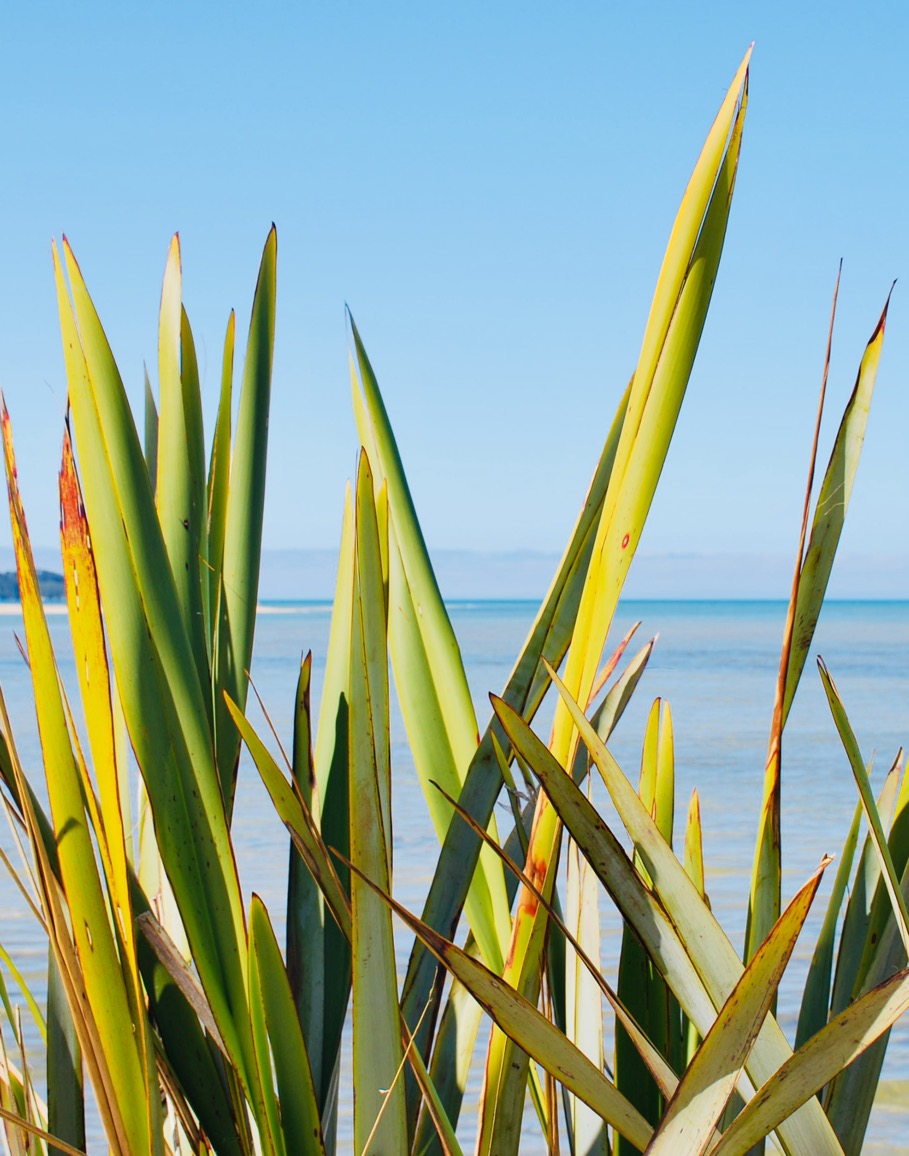 Section One
Board composition/membership
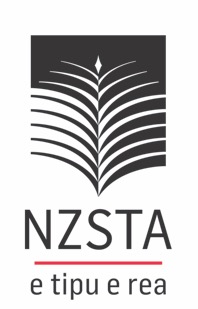 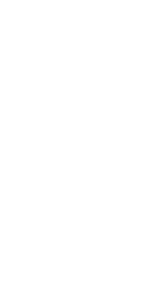 Section One
Board composition/membership

State Schools
3-7 elected parent trustees
1 Principal
1 elected staff trustee
0-6 co-opted trustees (must always be less than the number of parent trustees)
1 student trustee (for schools with students above year 9)
Section One
Board composition/membership

State Integrated Schools
3-7 elected parent trustees
1 Principal
1 elected staff trustee
4 Proprietor’s appointees*
0-2 co-opted trustees*
1 student trustee (for schools with students above year 9)

* Proprietors may consent to a reduction in the number of trustees they are entitled to appoint. This would then allow boards to potentially co-opt a trustee, or reduce their constitution (i.e. the number of parent representatives)
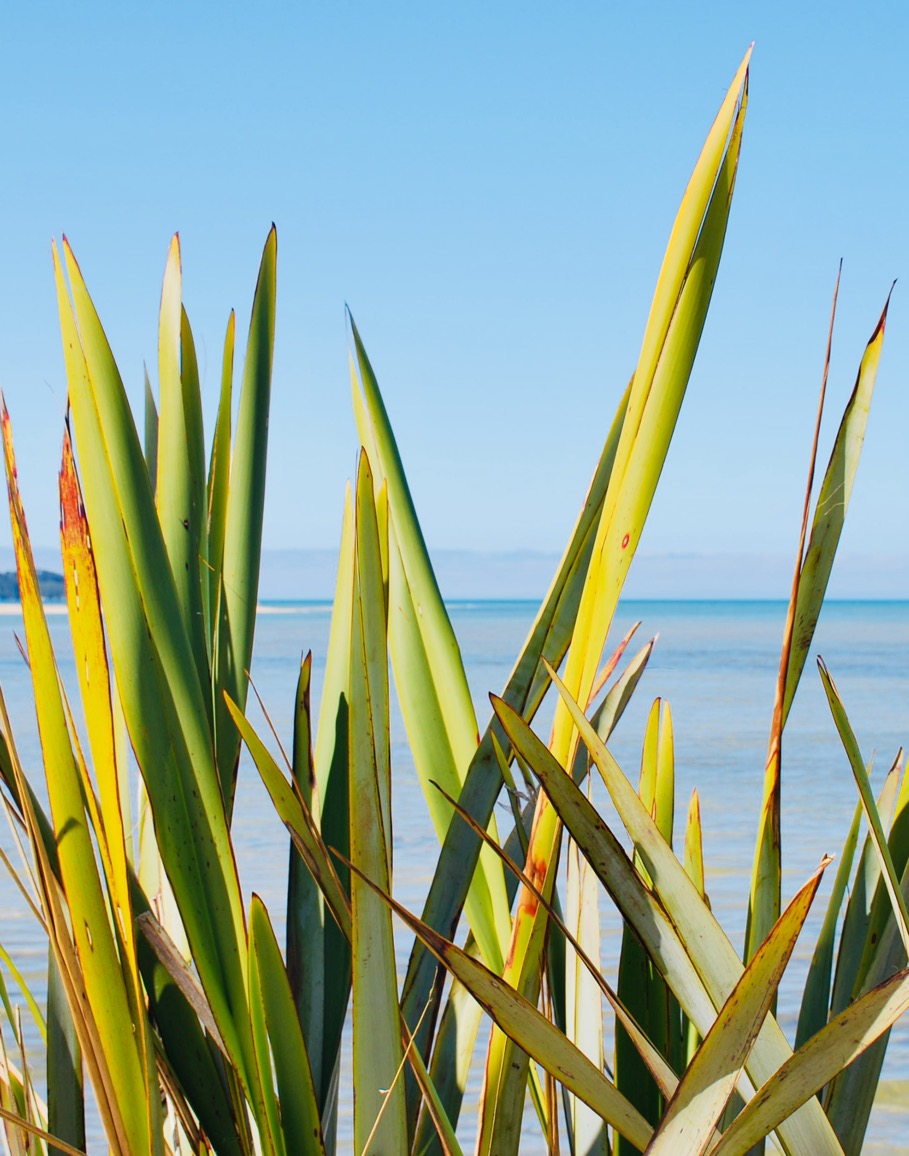 Section Two
Who can be a parent trustee?
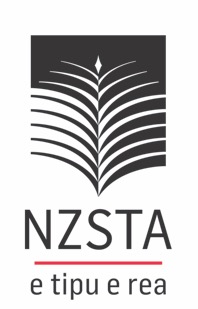 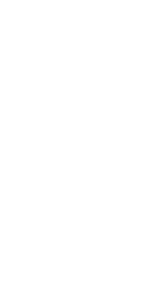 Section Two
Who can be a parent trustee?

Parent trustees do not have to be parents of students at the school.
There is no age requirement for parent trustees.
Candidates can nominate themselves if they are also on the voting roll for that school.
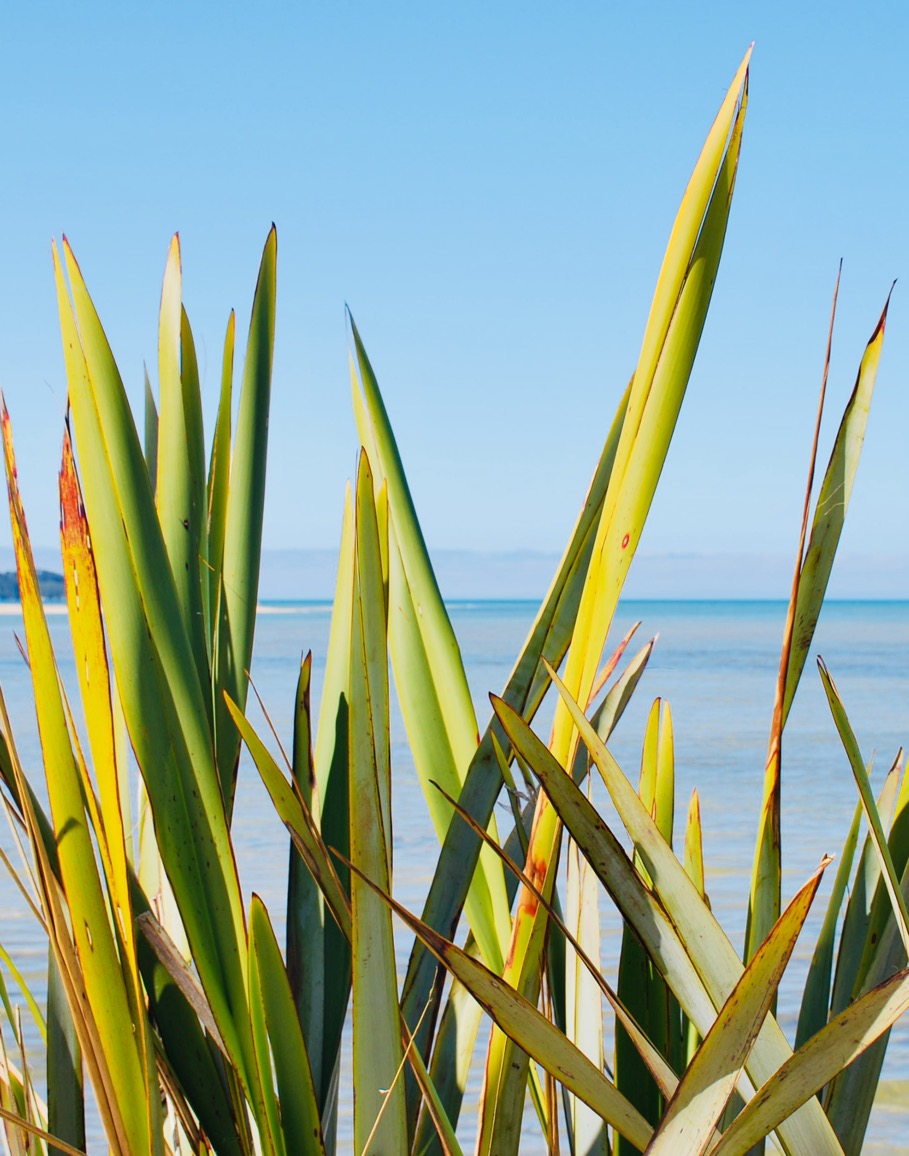 Section Three
What skills, experience and behaviour are we looking for?
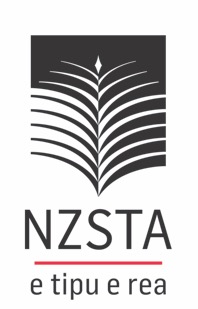 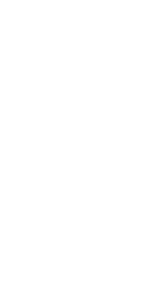 Section Three
What skills, experience and behaviour are we looking for?

Key Competencies
Visionary leadership
Strategic thinkers
Analytical thinkers
Practical people
People who can communicate well
Team players
Section Three
What skills, experience and behaviour are we looking for?

Helpful skills
Strategic expertise
Financial understanding
Legal understanding
Risk management
People management
Knowledge of the education environment
Section Three
What skills, experience and behaviour are we looking for?

Ideal qualities
Integrity
Honesty
Curiosity
Courage
Interpersonal skills
Genuine interest in the school and its students
Time and commitment
Willingness to learn
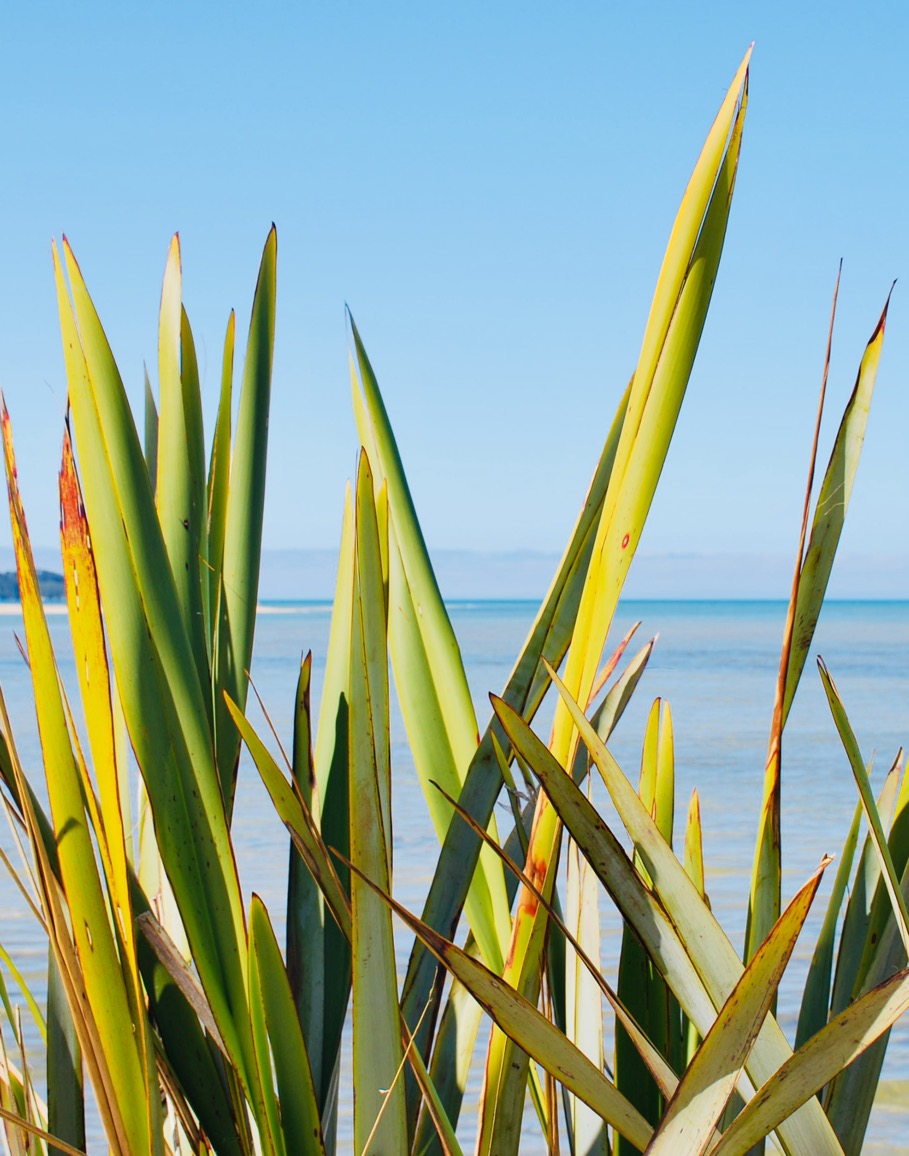 Section Four
What do trustees do?
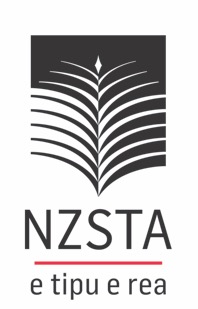 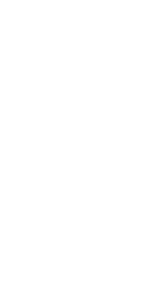 Section Four
What do trustees do?

Trustees on a school board of trustees | te poari kaitiaki o te kura are responsible for the governance of the school, including setting the policies by which the school is controlled and managed.

Boards are accountable to their parents, community and the Crown. The primary objectives of the board are, to ensure that the school:
makes sure that every child reaches their highest possible standard in educational achievement
is a safe place for all
is welcoming and caters for students with different needs
gives effect to the Treaty of Waitangi.
Section Four
What do trustees do?

Ways that boards implement these objectives
Boards:
set the strategic direction and long-term plans for the school in consultation with the school’s community
monitor the board’s progress against its strategic goals and targets
monitor and evaluate student progress and achievement
decide how the school’s funding will be spent
oversee the management of staff, property, finances, curriculum and administration
ensure government priorities are met
appoint and support the principal and assess their performance
act as good employers to all staff at the school
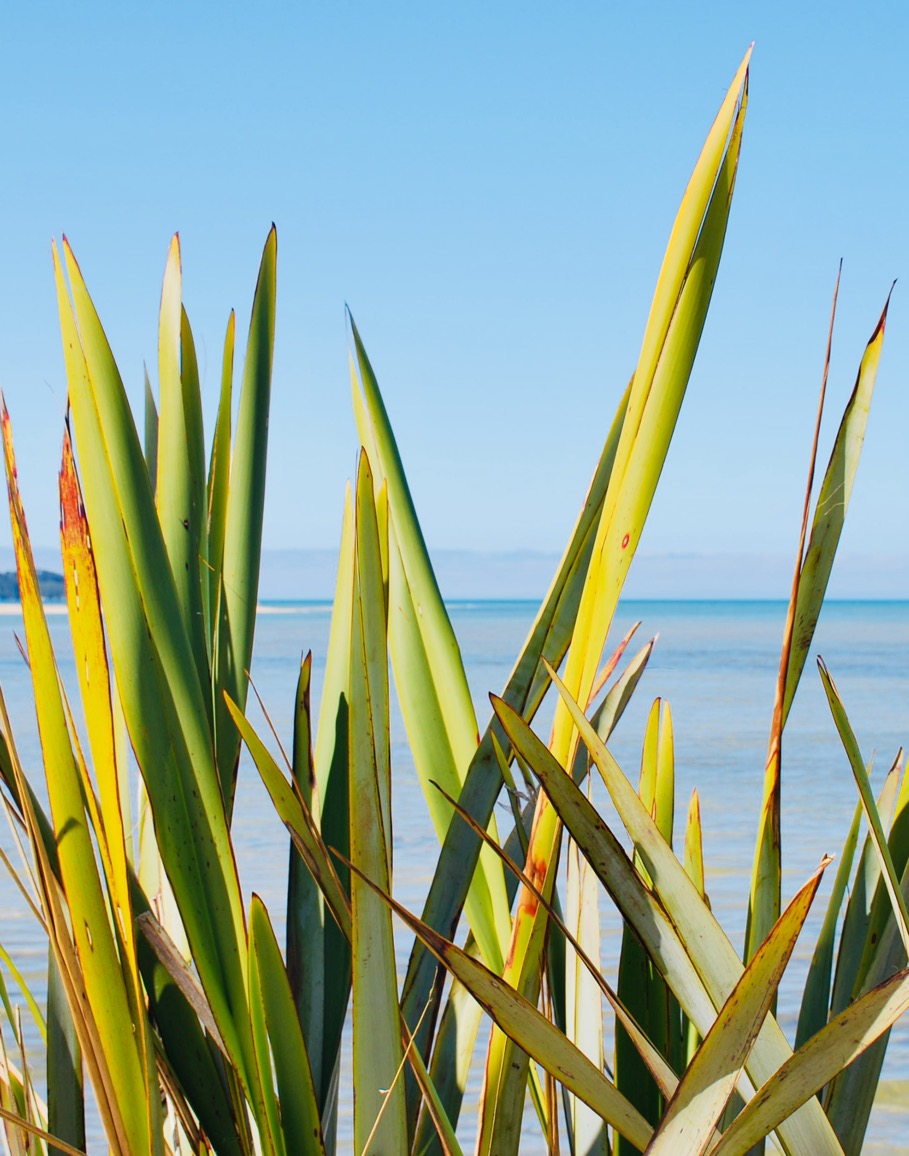 Section Five
Where to go for more information
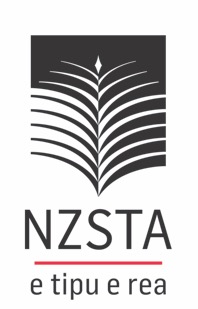 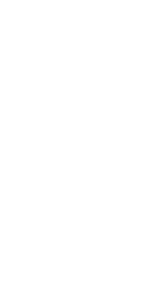 Section Five
Where to go for more information

Extra nomination forms can be obtained by contacting your local school or returning officer. Check closing time and date for nominations and voting.

You can find out more information by contacting NZSTA:
NZSTA website (www.nzsta.org.nz)
Trustee election website (www.trustee-election.co.nz)
Email electionsadvice@nzsta.org.nz
Phone 0800 ELECTIONS (0800 353 284)
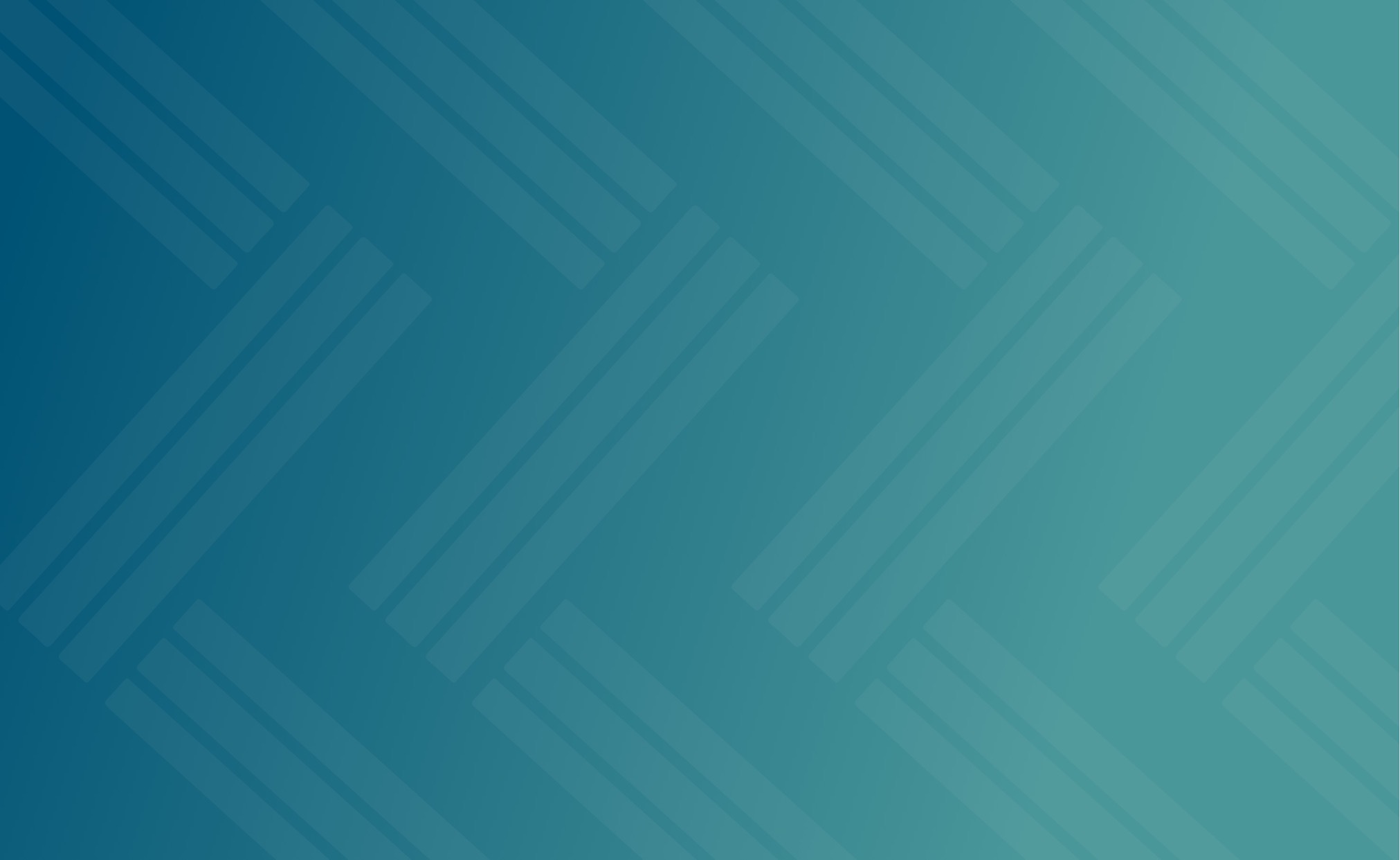 Thank You
New Zealand School Trustees Association
Te Whakaroputanga Kaitiaki Kura O Aotearoa

Level 8 – 142 Lambton Quay

Phone: +64 4 473 4955 or 0800 782 435
www.nzsta.org.nz
facebook.com/NZSTA1
Twitter.com/NZSchoolTrustee
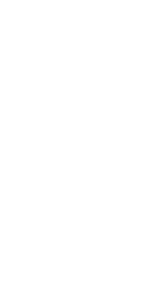